Представление числовой информации в памяти компьютере
автор: Буланкина И.Н.
Целочисленный формат (формат с фиксированной точкой) используется для представления в компьютере целых положительных и отрицательных чисел. Для этого,  как правило, используются форматы кратные байту: 1,2,4 байта.
Однобайтовое представление применяется только для положительных целых чисел. В этом формате отсутствует знаковый разряд.
Для положительных и отрицательных целых чисел используется 2 или 4 байта, при этом старший бит выделяется под знак числа 0-плюс, 1-минус.
Формат с плавающей точкой используется для представления в компьютере действительных чисел. Числа с плавающей точкой, как правило, размещаются  в 4 или 8 байтах.
Представление целых положительных чисел 
1 регистр памяти (1 байт-8 бит)
Максимальное значение целого неотрицательного числа, которое может храниться в регистре в формате с фиксированной запятой, можно определить из формулы: 2n – 1, где п – число разрядов числа. Максимальное число при этом будет равно 28 – 1 = 25510 = 111111112и минимальное 010 = 000000002. Таким образом, диапазон изменения целых неотрицательных чисел будет находиться в пределах от 0 до 25510.
Представление положительных чисел  и отрицательных чисел 2, 4 байтовом формате
Максимальное положительное число или минимальное отрицательное в 2 байтовом формате значения числа со знаком (с учетом представления одного разряда под знак) равно 2n-1 – 1 = 216-1 – 1 = 215 – 1 = 3276710 = 1111111111111112 и диапазон чисел будет находиться в пределахот -3276710 до +32767.
Прямой код числа.
 
Представление числа в привычной форме "знак"-"величина", при которой старший разряд ячейки отводится под знак, а остальные - под запись числа в двоичной системе, называется прямым кодом двоичного числа. Например, прямой код двоичных чисел 1001 и -1001 для 8-разрядной ячейки равен 00001001 и 10001001 соответственно.
Положительные числа в ЭВМ всегда представляются с помощью прямого кода. Прямой код числа полностью совпадает с записью самого числа в ячейке машины. Прямой код отрицательного числа отличается от прямого кода соответствующего положительного числа лишь содержимым знакового разряда. Но отрицательные целые числа не представляются в ЭВМ с помощью прямого кода, для их представления используется так называемый дополнительный код.
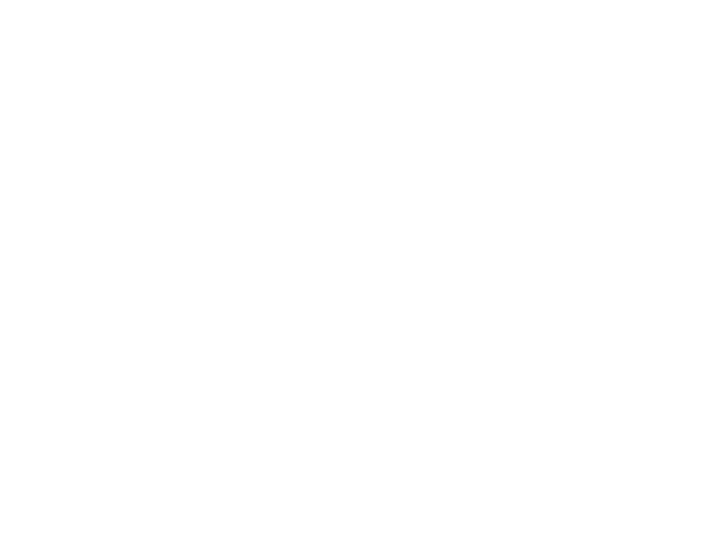 Дополнительный код числа.
 
Дополнительный код положительного числа равен прямому коду этого числа. 
Дополнительный код отрицательного числа m равен 2k-|m|, где k - количество разрядов в ячейке.
Дополнительный код используется для упрощения выполнения арифметических операций. Если бы вычислительная машина работала с прямыми кодами положительных и отрицательных чисел, то при выполнении арифметических операций следовало бы выполнять ряд дополнительных действий.
Алгоритм получения дополнительного кода отрицательного числа.
 
Для получения дополнительного k-разрядного кода отрицательного числа необходимо
1.модуль отрицательного числа представить прямым кодом в k двоичных разрядах; 
2.значение всех бит инвертировать:все нули заменить на единицы, а единицы на нули(таким образом, получается k-разрядный обратный код исходного числа); 
3.к полученному обратному коду прибавить единицу. 


Пример:
Получим 8-разрядный дополнительный код числа -52:
00110100 - число |-52|=52 в прямом коде
11001011 - число  -52  в обратном коде
11001100 - число  -52  в дополнительном коде
Можно заметить, что представление целого числа не очень удобно изображать в двоичной системе, поэтому часто используют шестнадцатеричное представление: 1100 11002=С С16